Digitizing the Arkansas State University (STAR) Herbarium
Kari M. Harris
About 20,000 specimens total
17,000 imaged, 1000 databased, 2 geofererenced
The Team:






The Extras:
Mammals, aquatic invertebrates, 
fish, herps,  birds….
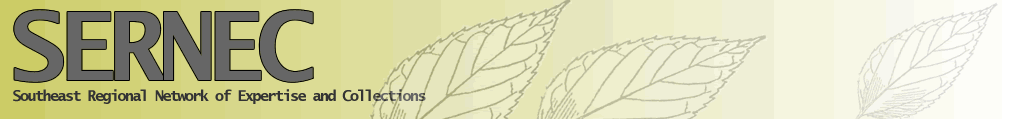 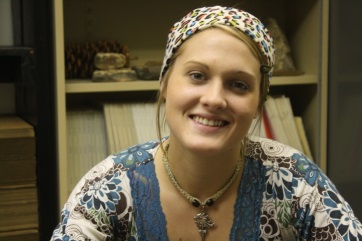 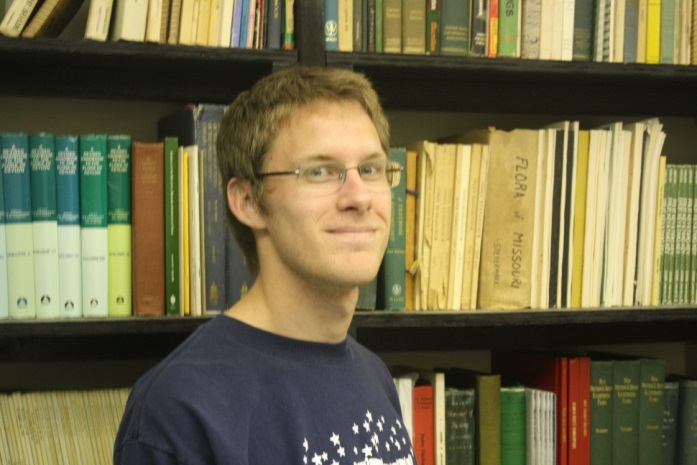 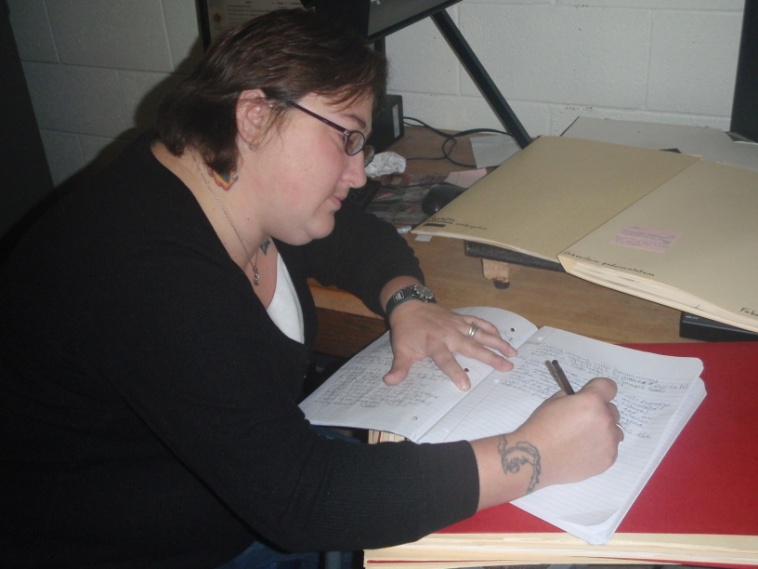 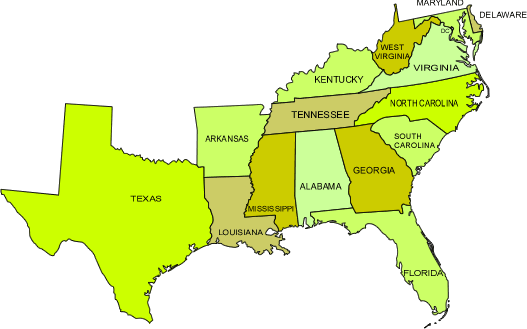 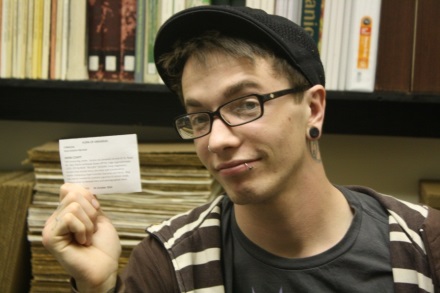 Experiential Learning Fellowship (ELF)
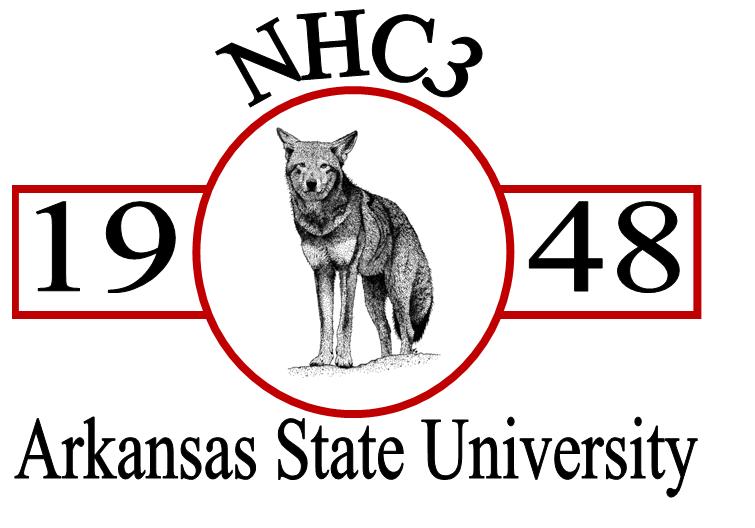